Chapter 3
Process and Process Variables
Process Diagrams and Variables
Output
(Product)
Input
(Feed)
Unit Operation
(Process Unit)
Diagrams are used to describe a process or set of processes
The diagrams incorporate simple boxes for individual unit operations and lines for input and output streams
Section 3.1—Mass and Volume
Density is one of the more important conversion factors because it allows direct conversion between mass and volume
Abbreviated with 
 
Specific gravity is related to density by the use of a reference material’s density:

 

Most common reference is water, which has a density of 1 g/cm3, 1000 kg/m3, and 62.43 lbm/ft3

Specific gravity is unitless (a ratio of densities)
Sample Density Problem
Calculate the density of mercury in lbm/ft3 using the tabulated specific gravity (13.546).  
Calculate the volume in ft3 occupied by 215 kg of mercury.
Example 3.1-1 (pg. 44)
Section 3.2—Flow Rate
Very few industrial processes operate as a batch process
Most occur as a fluid flows in and out of a unit operation (distillation, reactor, heat exchanger, etc.)
Therefore it is more convenient to describe these processes using flow rates
Either mass (mass/time) or volumetric (volume/time) flow rates
Flow rates are distinguished from stationary amounts by the use of a dot:
Ex:  m vs. ṁ for mass vs. mass flow rate
Density and Flow Rates
Density can be used with flow rates in the same manner that it can be used with stationary masses or volumes:
Section 3.3—Chemical Composition
Molecular weight
Expressed in various units in this course:
g/mol, kg/kmol, lbm/lb-mol
Ex:  Molar mass of water is 18.02 g/mol or 18.02 kg/kmol or 18.02 lbm/lb-mol
lbm/lb-mol = super confusing
Mass and Mole Fractions
Mass fraction



Mole fraction



Notice that mole fraction is expressed with a y in this system and not the  you may be used to from AP Chem.
Pressure
Pressure = Force/Unit Area
Liquid pressure is directly related to density:  
P = gh  

Frames of reference for pressure:
Absolute pressure
Relative to a vacuum
Gauge pressure
Typically relative to atmospheric pressure
Pabs = Pgauge + Patm
Pressure Measurement
Most common instrument is a Bourdon gauge
Wide range of uses (very low to very high pressures)

Manometers provide more accurate measurements for P < 3 atm
Types of Manometers
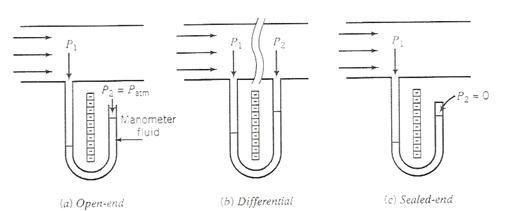 Open-end
Usually open to the atmosphere
Differential
Measures a pressure drop between two points in the line
Sealed-end
One end sealed such that a near vacuum is created (P  0)
Manometer Equations
General Manometer Equation
Differential Manometer Equation
1 = 2 ; therefore equation reduces to:

P1 – P2 = (f - )gh



Manometer Equation for Gases
No liquids therefore pressure is simply related to the different fluid levels:

P1 – P2 = h
Temperature and Temperature Scales
Temperature scales used or referenced:
Celsius, Kelvin, Fahrenheit, Rankine

Conversions:
T(K) = T(C) + 273.15
T(R) = T(F) + 459.67
T(R) = 1.8T(K)
T(F) = 1.8T(C) + 32